PARTIE 6 LES DÉFIS CONTEMPORAINS
Chapitre 16
La gestion de l’équité, de la diversité et de l’inclusion
© ERPI, tous droits réservés.
Reproduction sur support papier autorisée aux utilisateurs du manuel.
[Speaker Notes: Dupliquez la diapositive pour ajouter une autre page de partie ou de chapitre]
Plan de chapitre
OBJECTIF 16A – Mettre en œuvre un programme de gestion de l’équité, de la diversité et de l’inclusion (GÉDI)
16.1	Les fondements de la gestion de l'équité, de la diversité et de l'inclusion (GÉDI)
16.2	L’intervention en matière de gestion de l'équité, de la diversité et de l'inclusion
16.3	Les bénéfices de la gestion de l'équité, de la diversité et de l'inclusion
16.4	Les conditions de succès de la gestion de l'équité, de la diversité et de l'inclusion
© ERPI, tous droits réservés.
Reproduction sur support papier autorisée aux utilisateurs du manuel.
CHAPITRE 16 LA GESTION DE L’ÉQUITÉ, DE LA DIVERSITÉ ET DE L’INCLUSION
3
[Speaker Notes: Dupliquez la diapositive pour ajouter d’autres figures]
16.1 Les fondements de la gestion de la diversitéGestion de la diversité et concepts associés
Gestion de la diversité en milieu de travail
Quota
Mesure d’action positive
Objectif numérique qui vise l’atteinte d’une représen-tativité adéquate des membres des groupes cibles dans une organisation donnée.
Ensemble d’actions et d’interventions coordon-nées dans le but de créer un environnement qui permettra à tous les employés d’atteindre leur plein potentiel tout en poursuivant les objectifs de l’organisation.
Initiative ou programme qui vise l’élimination de la discrimination systémique à l’égard des groupes cibles en instaurant des mesures de rattrapage pour corriger les effets de cette discrimination ; traduction de l’expression américaine affirmative action.
© ERPI, tous droits réservés.
Reproduction sur support papier autorisée aux utilisateurs du manuel.
CHAPITRE 16 LA GESTION DE L’ÉQUITÉ, DE LA DIVERSITÉ ET DE L’INCLUSION
4
[Speaker Notes: Dupliquez la diapositive pour ajouter d’autres figures]
16.1 SUITE
Les fondementsL’ethnocentrisme est une attitude qui consiste à privilégier le groupe social auquel on appartient et à en faire le seul modèle de référence.
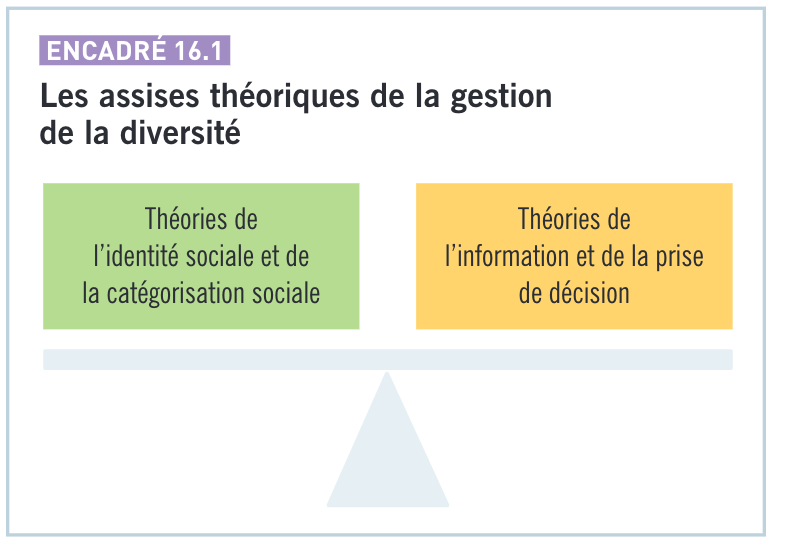 © ERPI, tous droits réservés.
Reproduction sur support papier autorisée aux utilisateurs du manuel.
CHAPITRE 16 LA GESTION DE L’ÉQUITÉ, DE LA DIVERSITÉ ET DE L’INCLUSION
5
[Speaker Notes: Dupliquez la diapositive pour ajouter d’autres figures]
16.1 SUITE
Exemples de préjugés à l’égard de certaines catégories d’employés
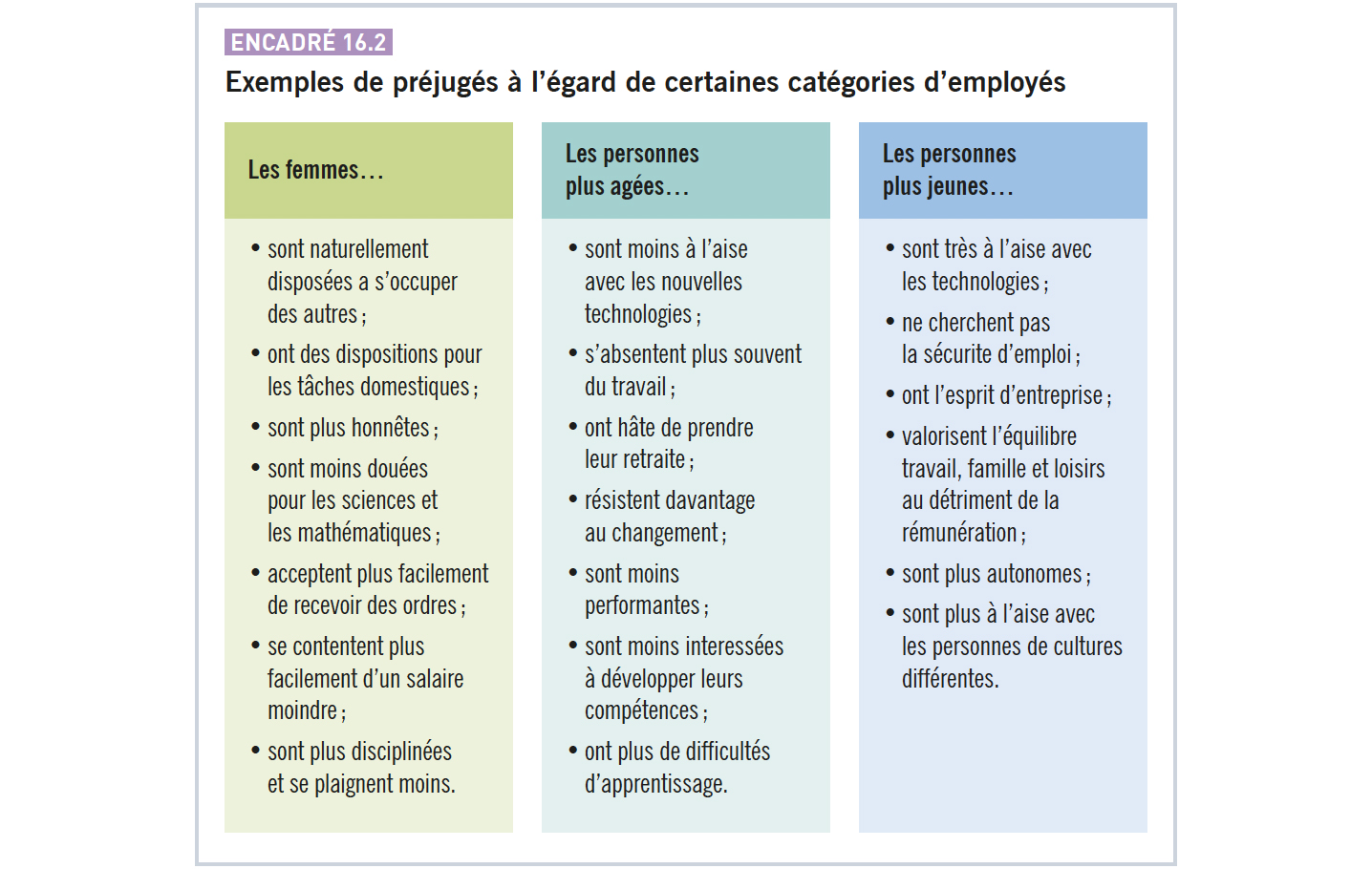 © ERPI, tous droits réservés.
Reproduction sur support papier autorisée aux utilisateurs du manuel.
CHAPITRE 16 LA GESTION DE L’ÉQUITÉ, DE LA DIVERSITÉ ET DE L’INCLUSION
6
[Speaker Notes: Dupliquez la diapositive pour ajouter d’autres figures]
16.2 L’intervention en matière de gestion de la diversité
Le cadre normatif
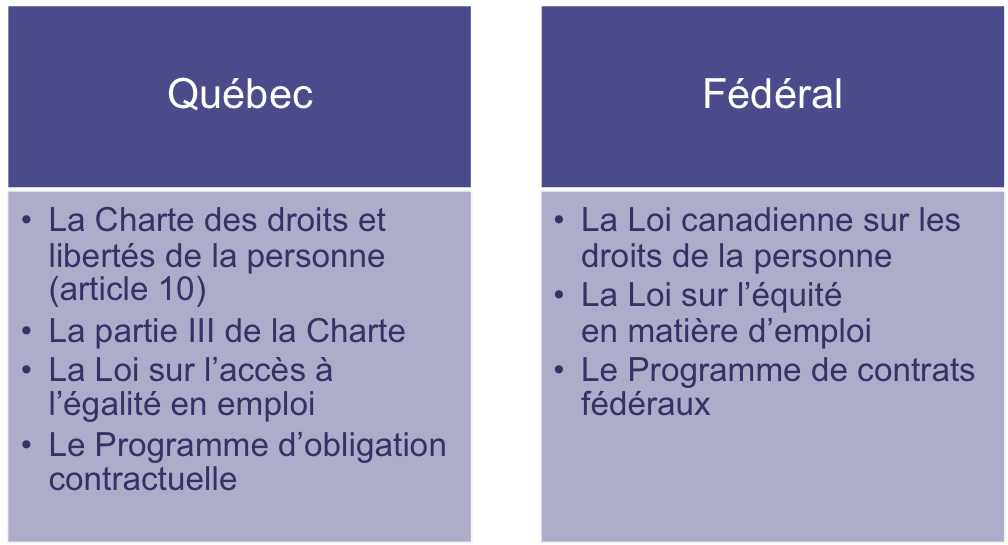 © ERPI, tous droits réservés.
Reproduction sur support papier autorisée aux utilisateurs du manuel.
CHAPITRE 16 LA GESTION DE L’ÉQUITÉ, DE LA DIVERSITÉ ET DE L’INCLUSION
7
[Speaker Notes: Dupliquez la diapositive pour ajouter d’autres figures]
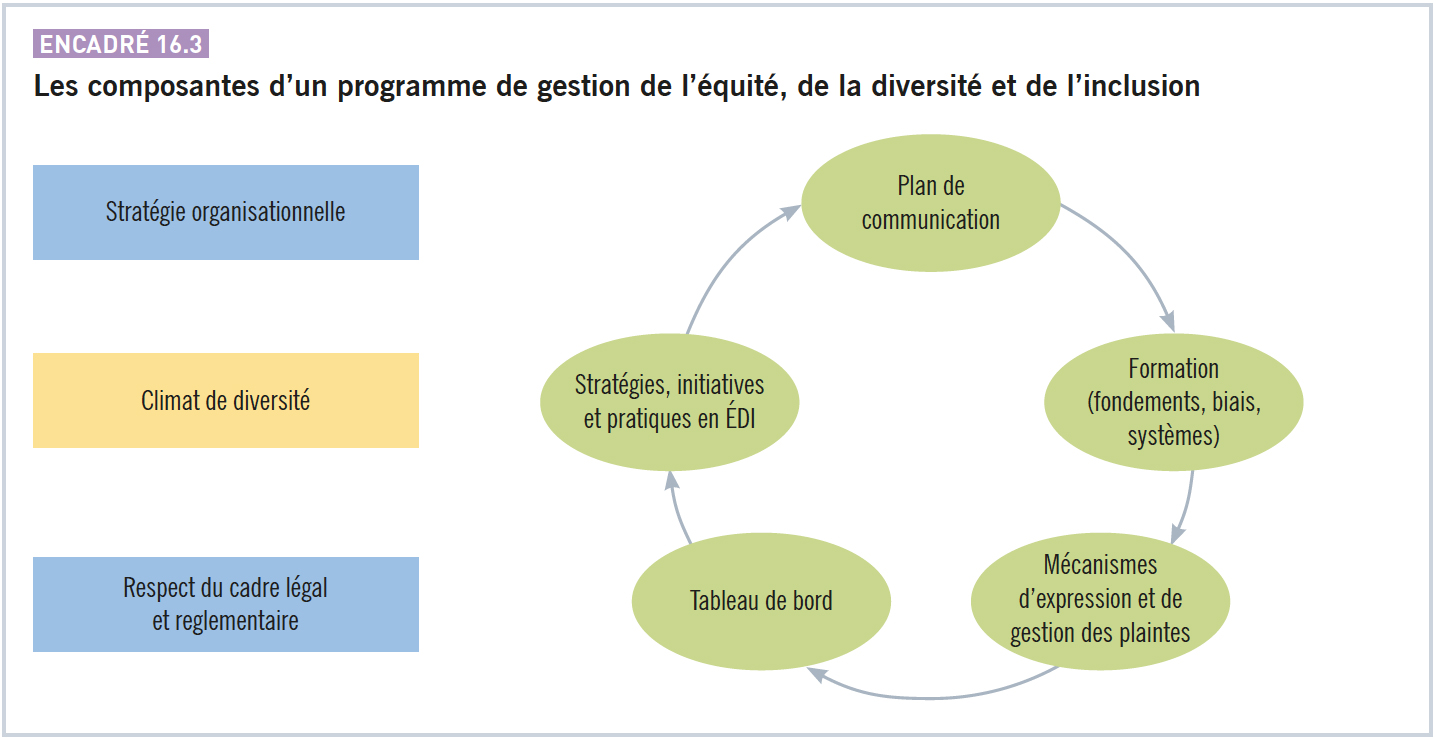 8
[Speaker Notes: Dupliquez la diapositive pour ajouter d’autres figures]
16.2 SUITE
L'intervention en gestion des ressources humaines
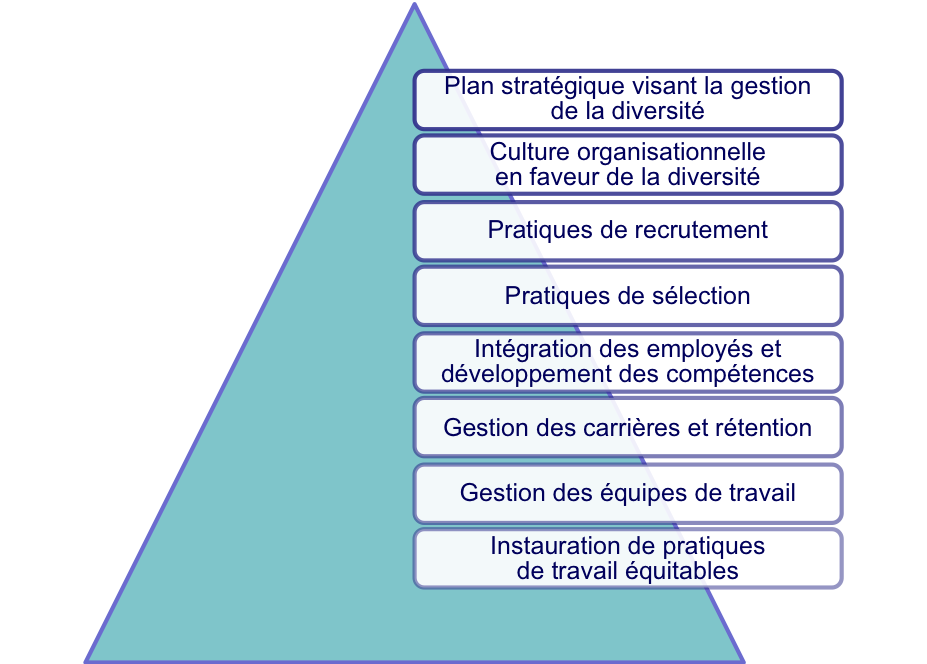 © ERPI, tous droits réservés.
Reproduction sur support papier autorisée aux utilisateurs du manuel.
CHAPITRE 16 LA GESTION DE L’ÉQUITÉ, DE LA DIVERSITÉ ET DE L’INCLUSION
9
[Speaker Notes: Dupliquez la diapositive pour ajouter d’autres figures]
16.3 Les bénéfices de la gestion de la diversité
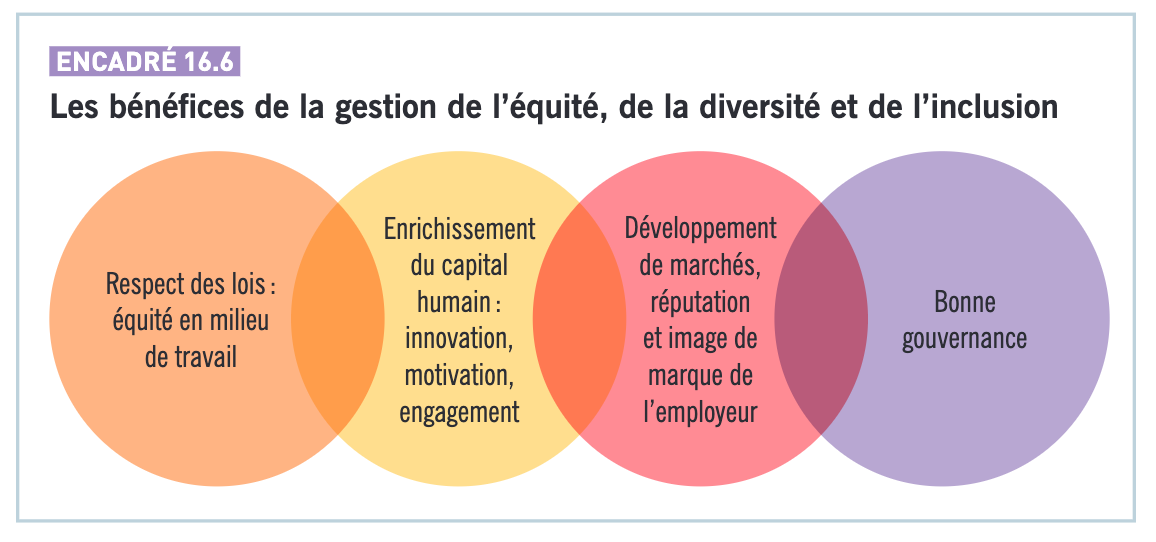 © ERPI, tous droits réservés.
Reproduction sur support papier autorisée aux utilisateurs du manuel.
CHAPITRE 16 LA GESTION DE L’ÉQUITÉ, DE LA DIVERSITÉ ET DE L’INCLUSION
10
[Speaker Notes: Dupliquez la diapositive pour ajouter d’autres figures]
16.4 Les conditions de succès de la gestion de la diversité
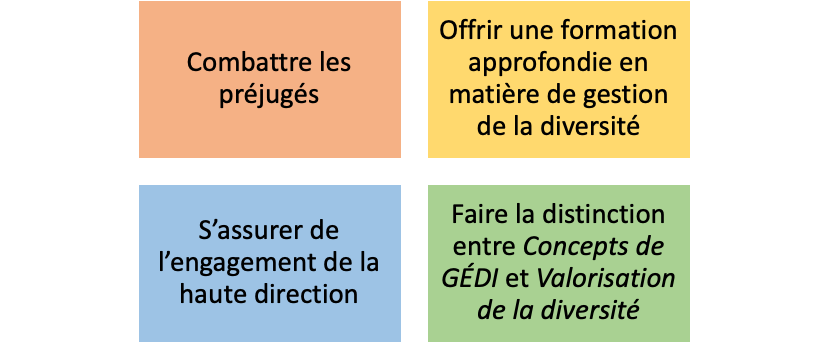 © ERPI, tous droits réservés.
Reproduction sur support papier autorisée aux utilisateurs du manuel.
CHAPITRE 16 LA GESTION DE L’ÉQUITÉ, DE LA DIVERSITÉ ET DE L’INCLUSION
11
[Speaker Notes: Dupliquez la diapositive pour ajouter d’autres figures]
16.4 SUITE
Les bénéfices, les risques et les conditions de succès de la gestion de la diversité dans les organisations
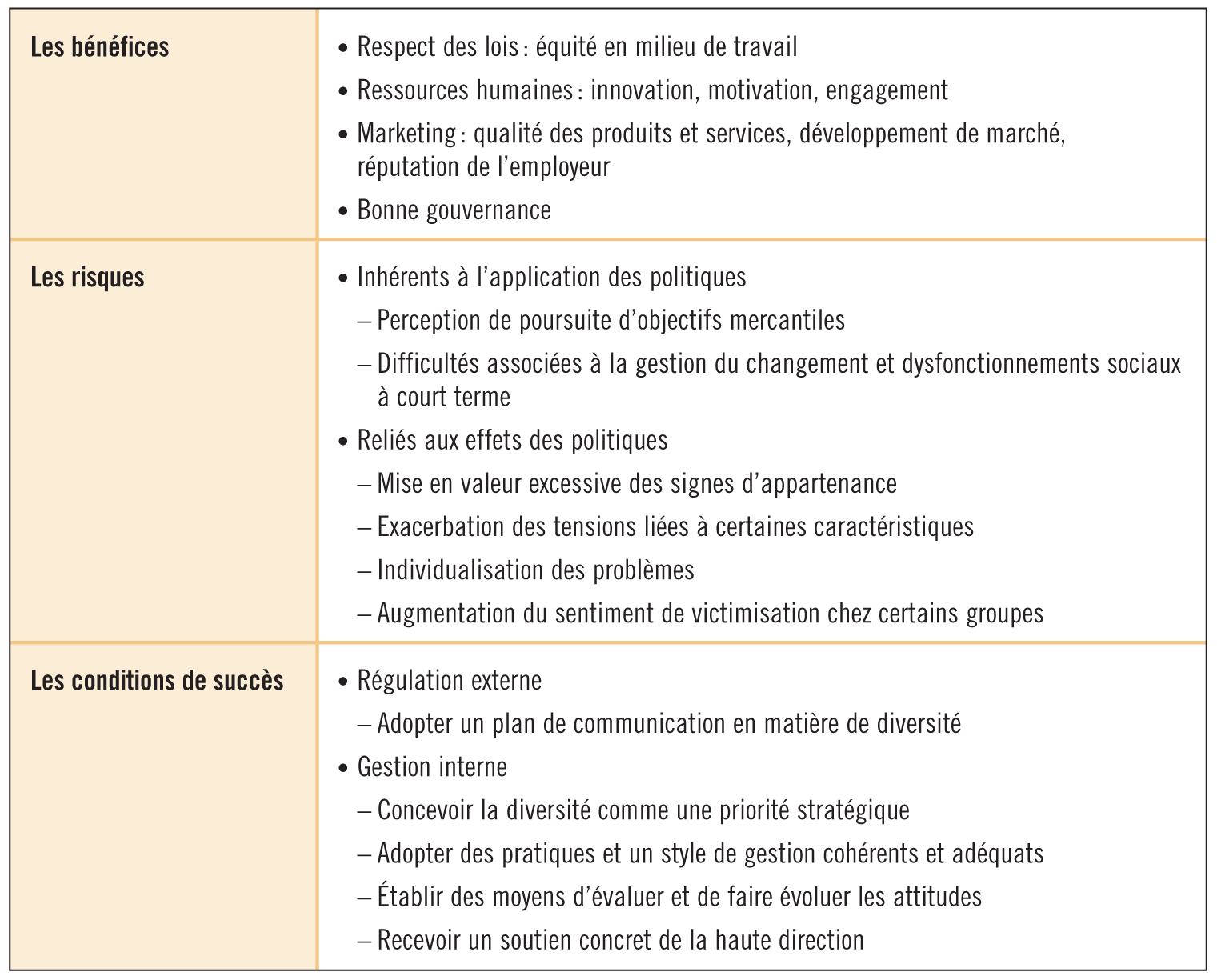 © ERPI, tous droits réservés.
Reproduction sur support papier autorisée aux utilisateurs du manuel.
CHAPITRE 16 LA GESTION DE L’ÉQUITÉ, DE LA DIVERSITÉ ET DE L’INCLUSION
12
[Speaker Notes: Dupliquez la diapositive pour ajouter d’autres figures]